ZLK Albeř 2018
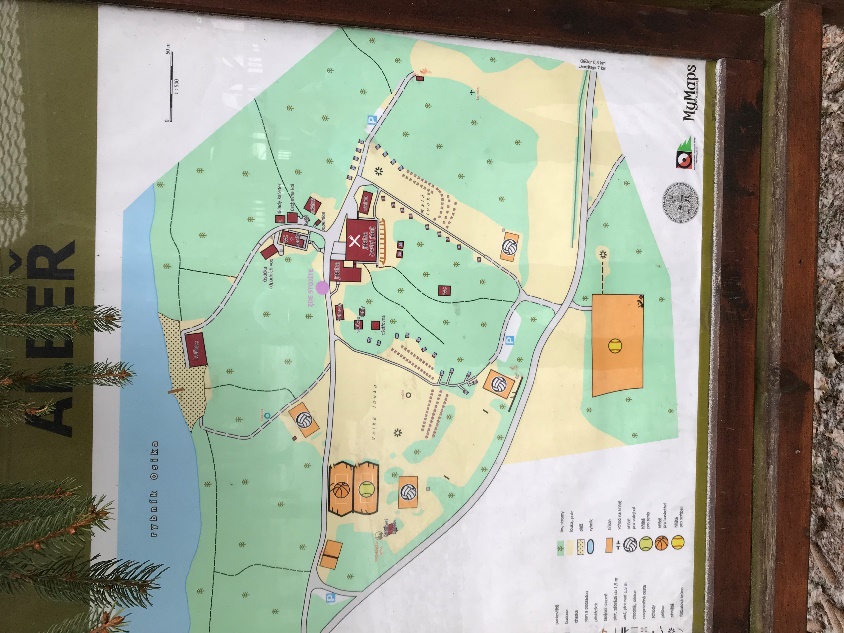 Termín: 25.8. – 31.8. 2018

DOPRAVA: 
Auto:
Albeř doprava cca 180 km autem z Plzně 

Vlak:
Spojení Jindřichův Hradec a pak vlak do Albeře, pak ještě cca 1km
(příjezd 25.8. 13:20 odjezd JH příjezd 14:38 
a bere i kolo).  

Odjezd 31.8. 2018 do JH 11:12 z Albeře
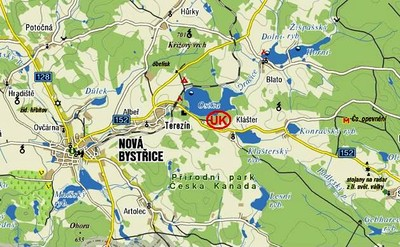 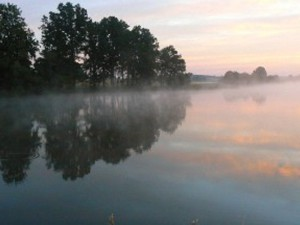 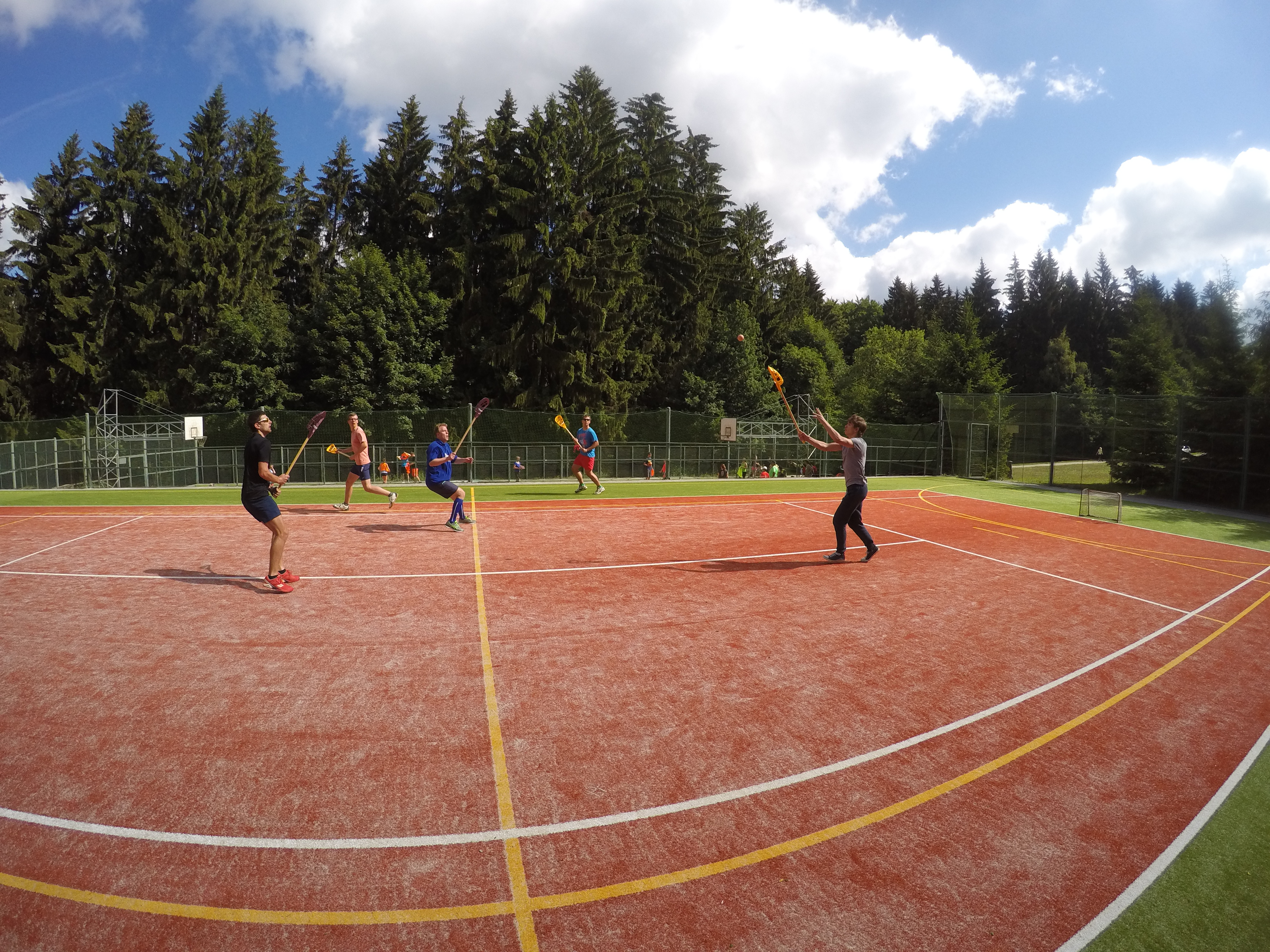 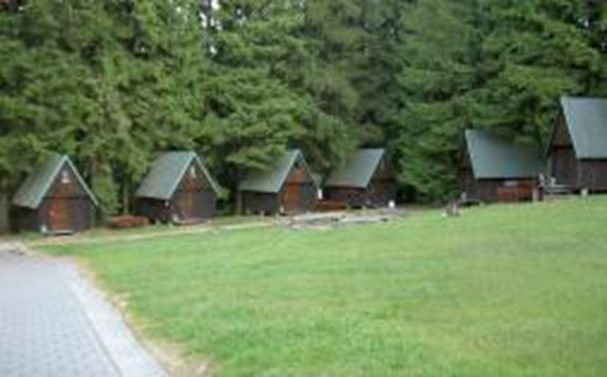 Ubytování: V chatkách po 4
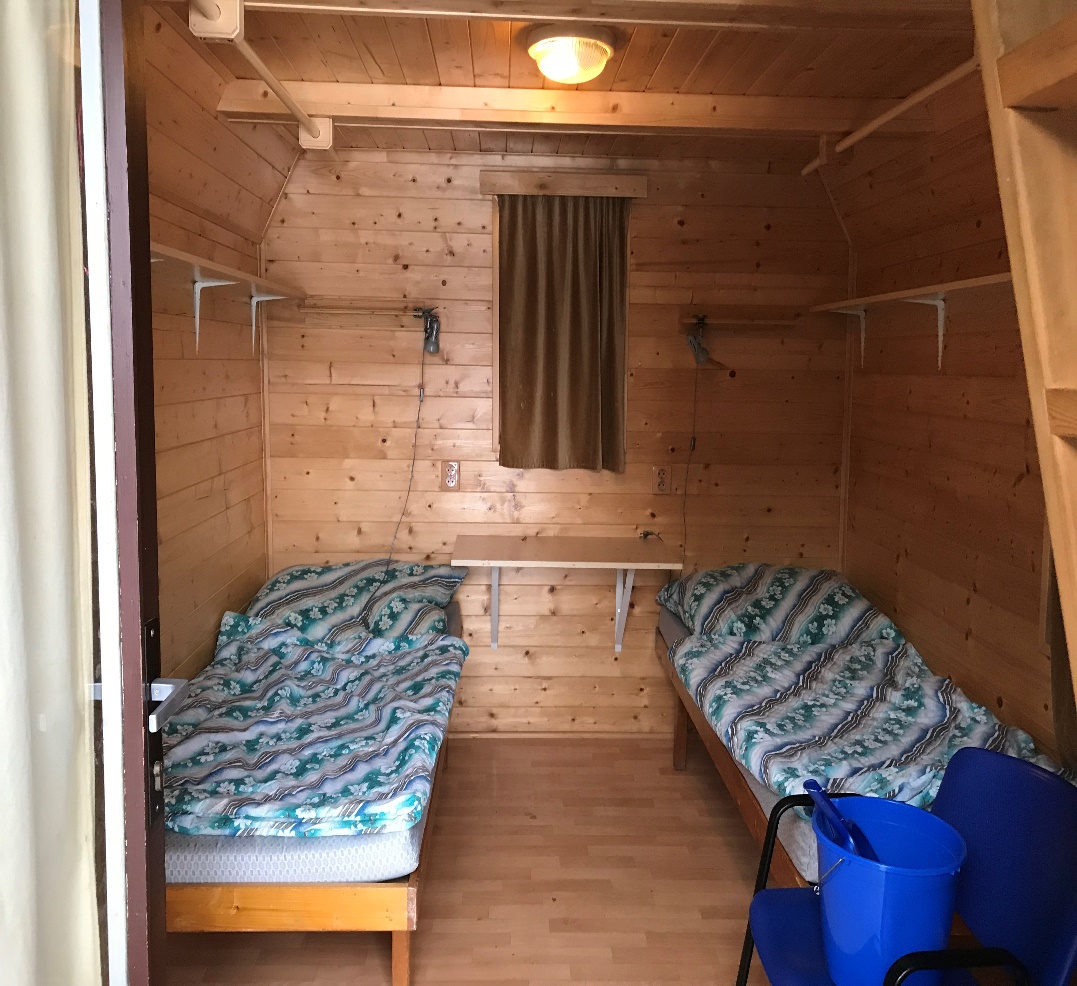 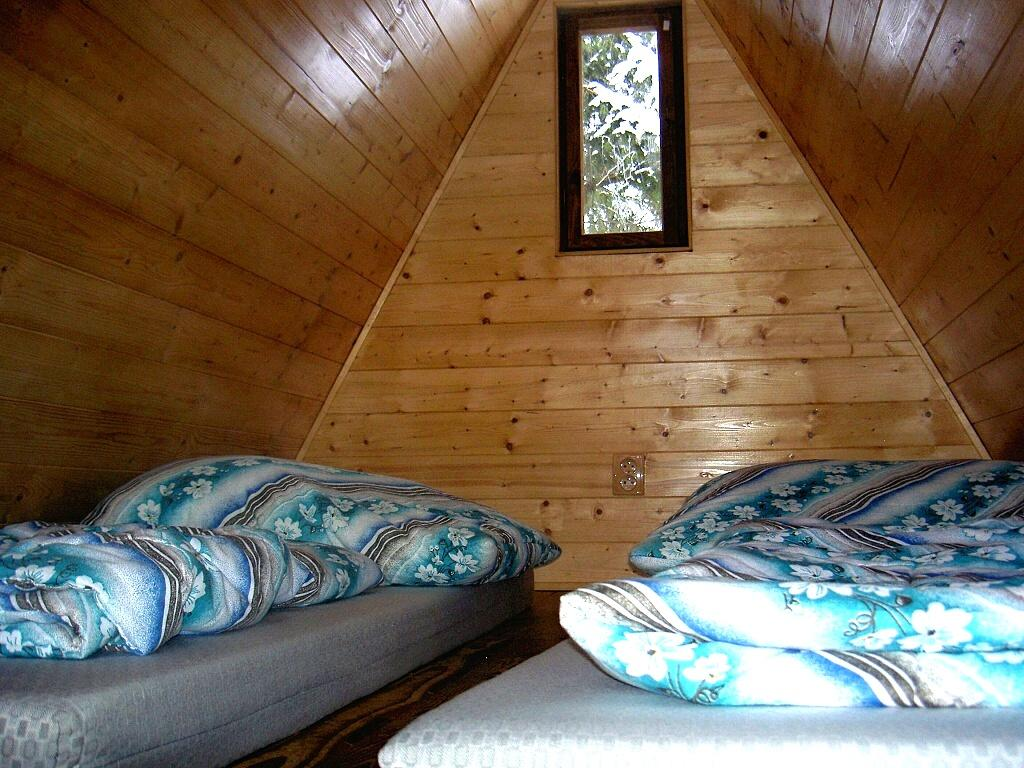 V areálu se nachází jídelna pro studenty V areálu se nachází jídelna pro studenty+ 2 x venkovní terasa Jídlo řešeno stejně jako na Poříčí-výběr z 2 jídel. Bufet, stejné jako na Poříčí.
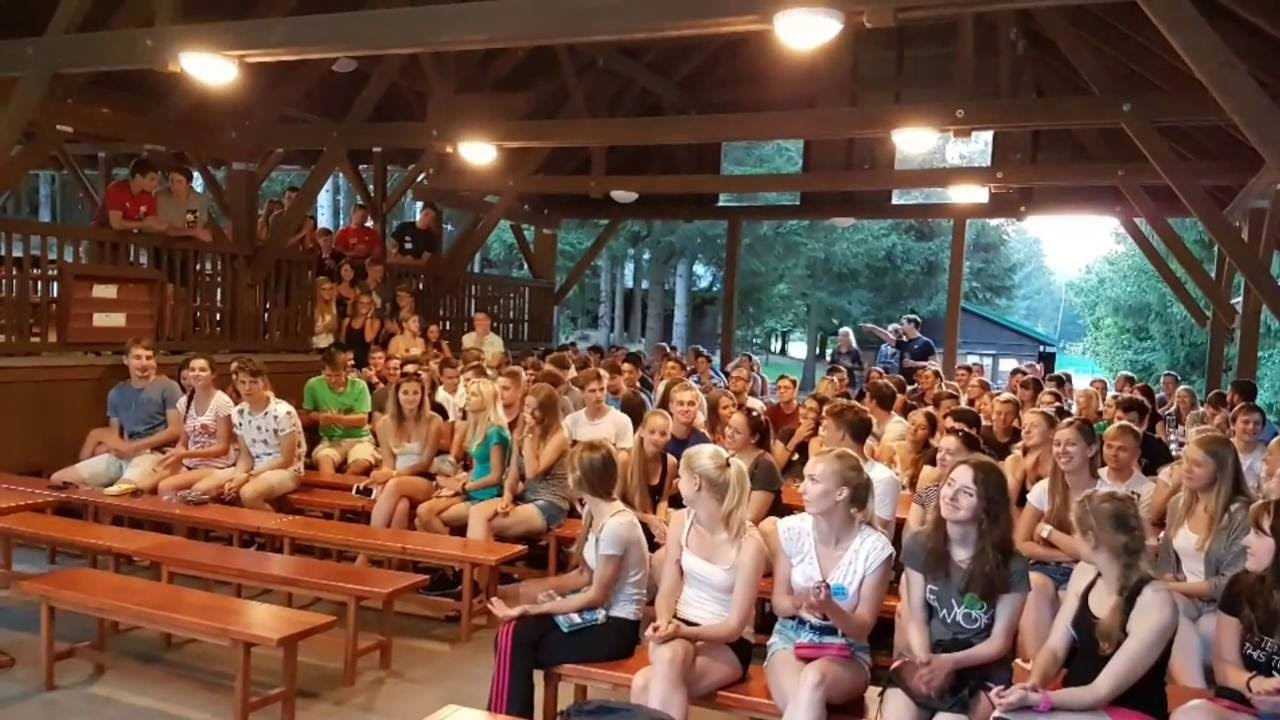 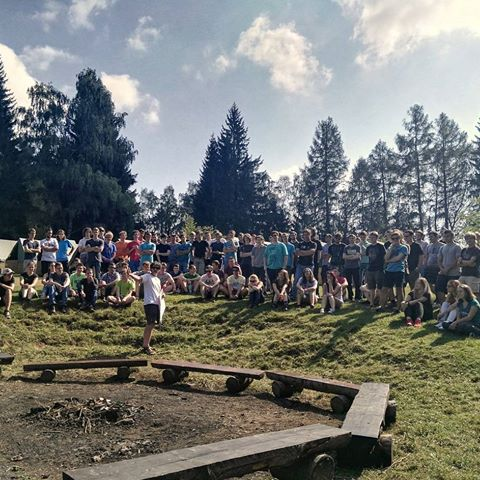 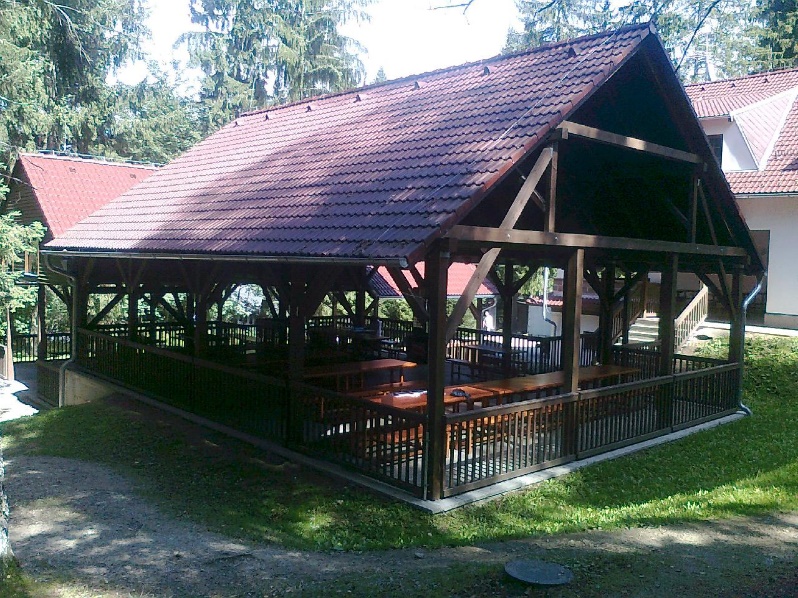 Sportoviště:4 x antukové hřiště (volejbal, nohejbal…1 x beach volleyball2 x umělý povrch (basketbal, florbal, tenis)tenisová stěnaTravnatá plocha-seká se 1 x týdně (frisbee, soft, …)rybník s loděnicí2 x klubovna
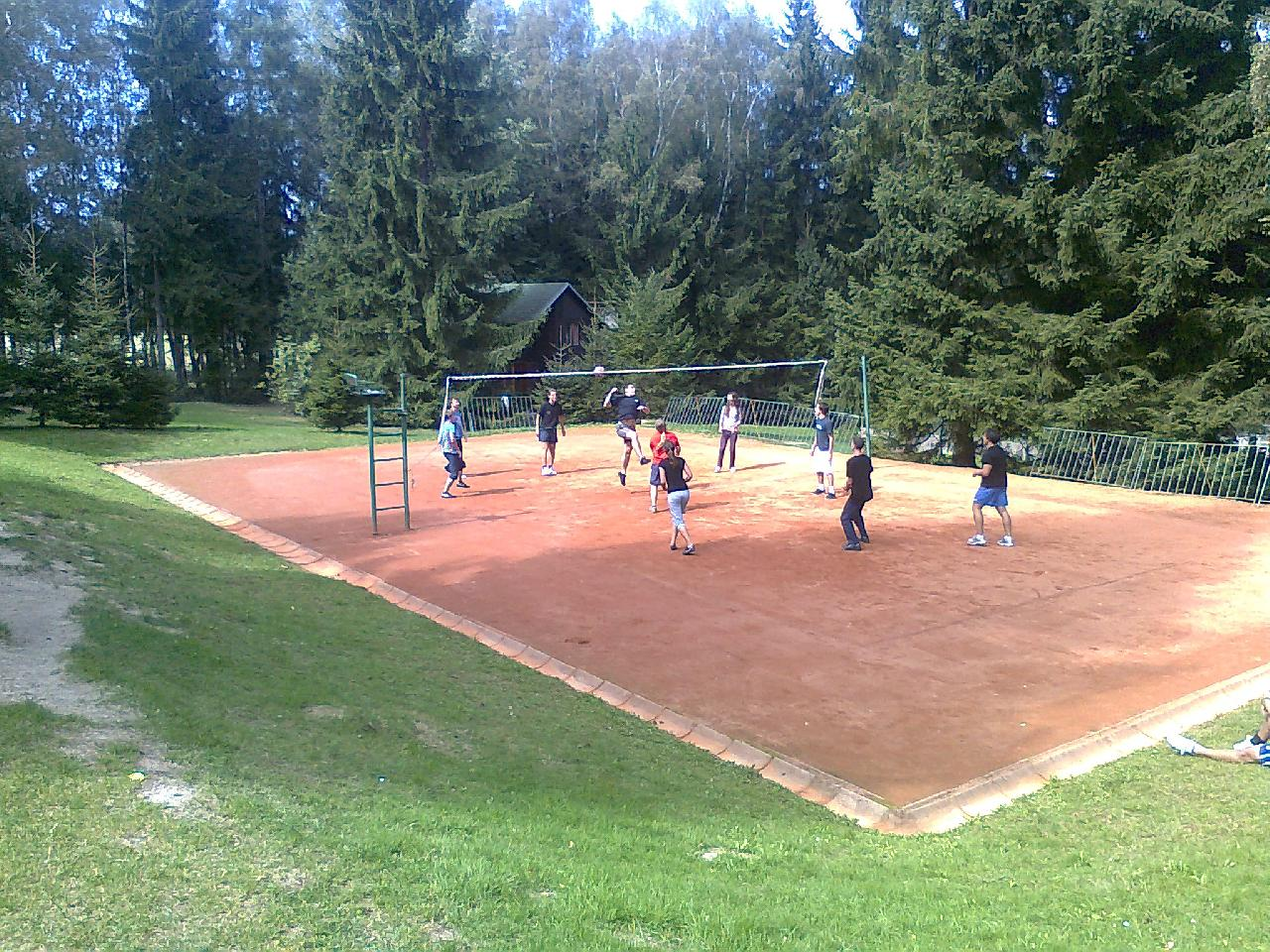 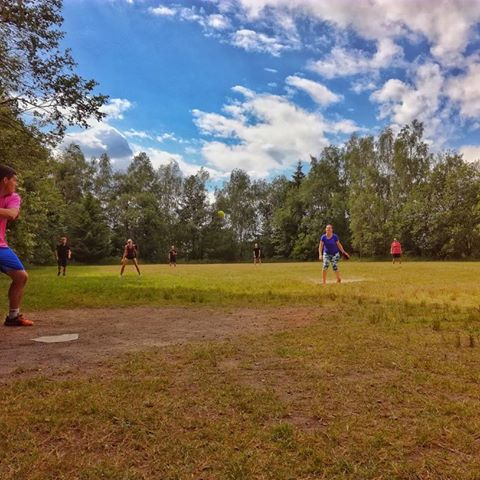 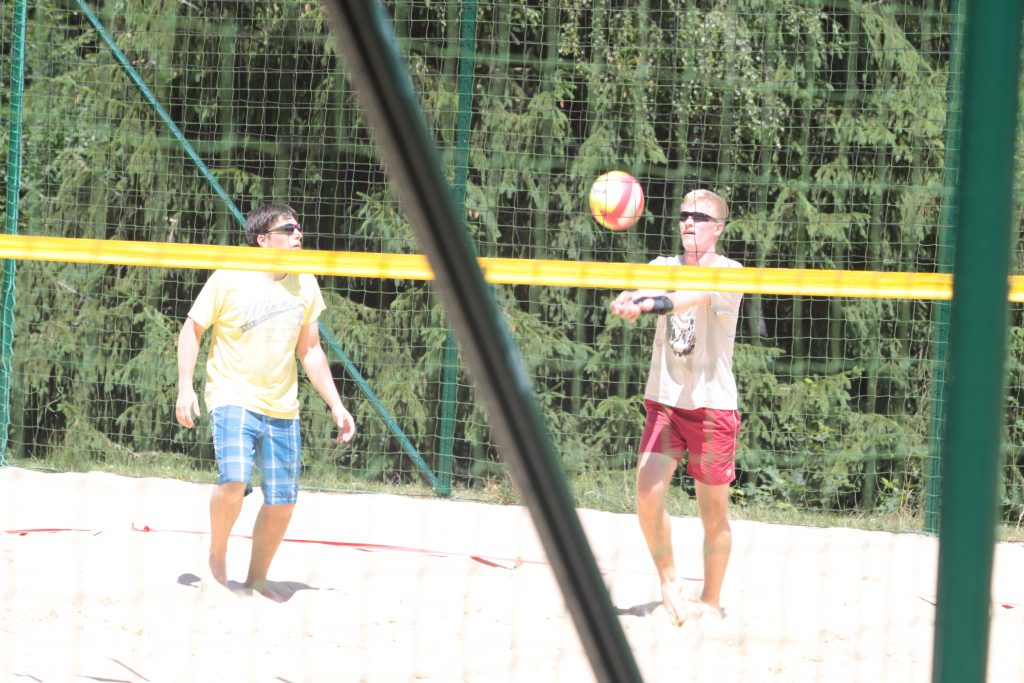 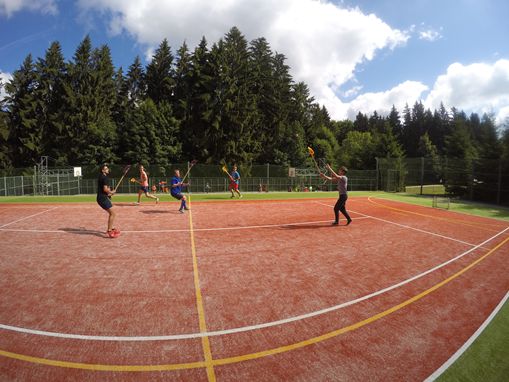 Katedra tělesné výchovy a sportu se na vás těší.Bude to super týden.
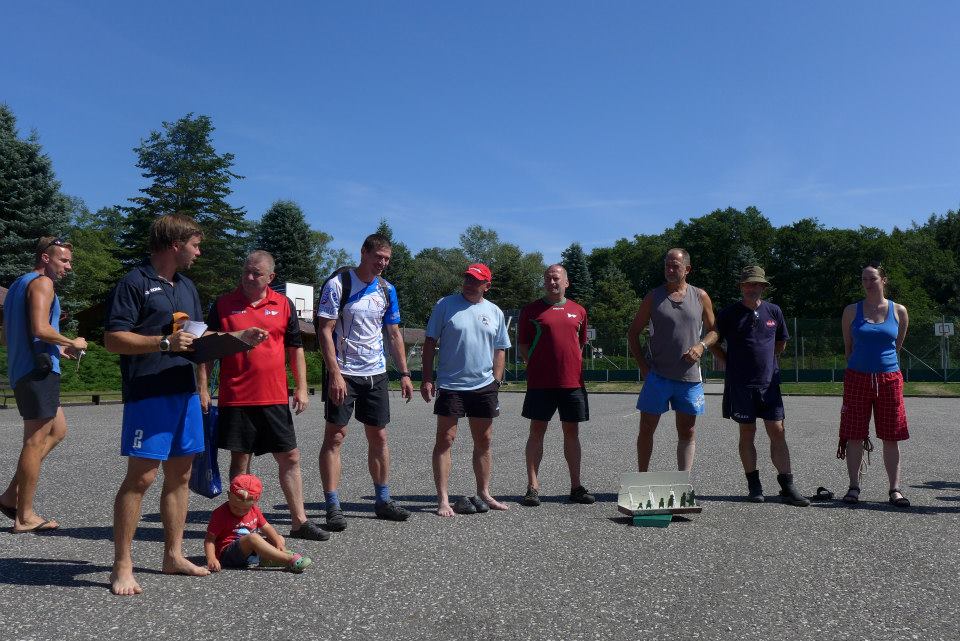